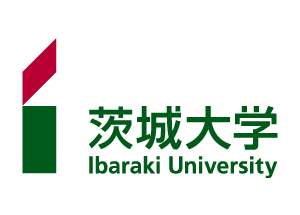 Brief introduction about Master’s Program on Climate Change & DevelopmentMCCD
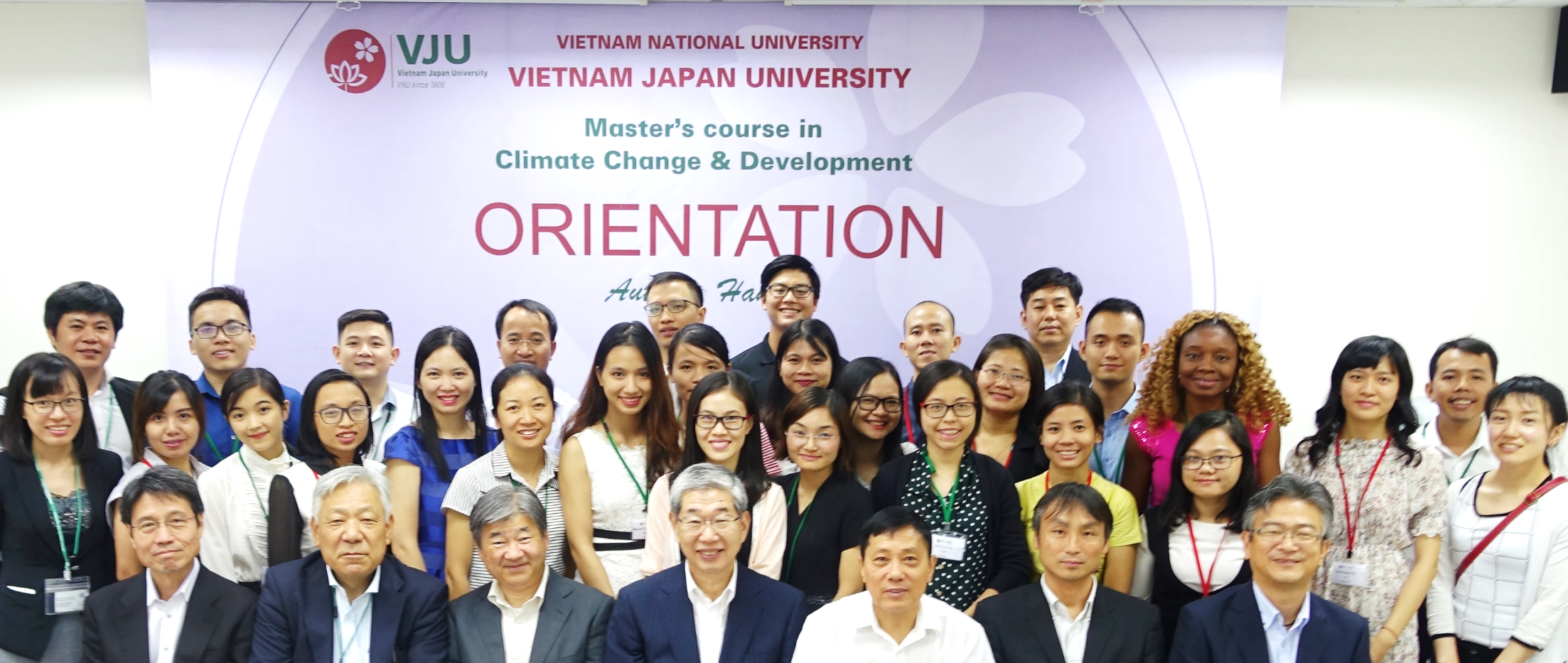 Aiming of establishingthe Master’s program in Climate Change & Development (MCCD)
Background: 
Growing concern over the Climate Change in Vietnam

Needs for developing countermeasures against the climate change impacts
Needs for creating a new climate change business for sustainable development
Demands for human resource coping with CC issues
Aiming of establishingthe Master’s program in Climate Change & Development (MCCD)
Missions of MCCD:

Providing advanced human resources coping with CC. issues
Providing scientific & technological products of high quality
Promoting cooperative relations between Vietnam and Japan
Creating a new Climate Change Business
Potential career opportunities
START up in climate  change business
Lecturer, researcher in the domestic and international universities, research institutes
Manager, policy maker, decision supporting staff in municipal governmental agencies
STARTING,
DEVELOPING
CC career
Staff/Consultant in NGO, international organizations, especially in the fields of development, livelihoods and community
Researcher/Manager in national park, nature reserves, tourist areas, biosphere reserves, ….
Staff (technologists, manager, supporting…)   in private sectors related to climate change response (adaptation, mitigation)
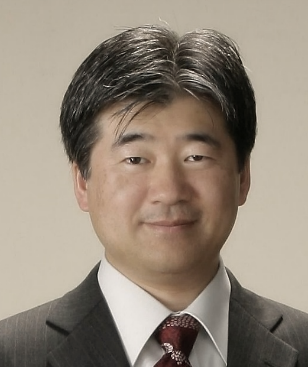 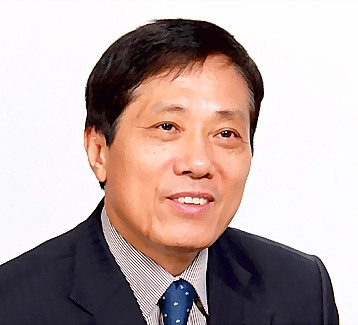 MCCD Program organization
Program Director:		Prof. Dr. Mai Trong Nhuan (VNU)
Program Co-Director:	Prof. Dr. Kazuyuki KITA (Ibaraki-U)
No. Student: 			23 (including 3 international students)
Faculty members
35 Vietnamese  (5 Prof.s and 7 Assoc.Prof.s and 19 Dr.s)
VNU-HUS,  VNU-UEB, VNU-USSH, VNU-CRES, FTU, NEU, HUNRE …
35 Japanese (22 Prof.s and 6 Assoc.Prof.s and 7 Dr.s)
Ibaraki-U, NIES, U-Tsukuba, U-Tokyo, Fukushima-u…
Coordinating University: 	Ibaraki University, Japan
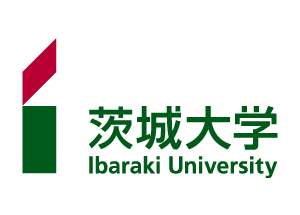 MCCD’s Lecturers 2018-2020
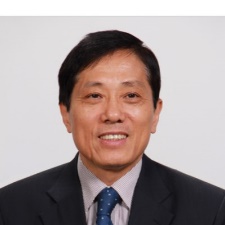 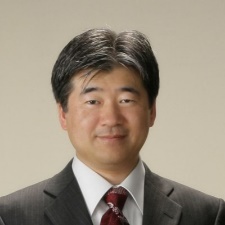 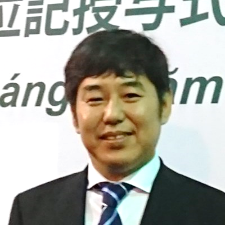 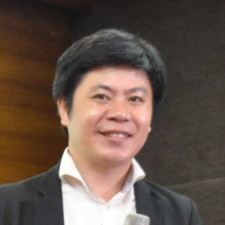 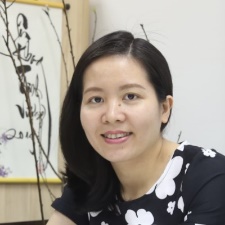 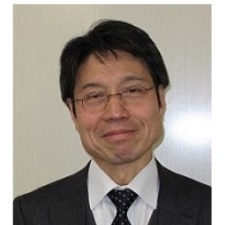 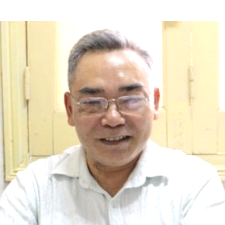 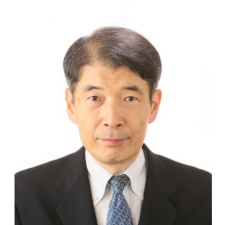 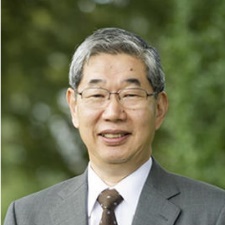 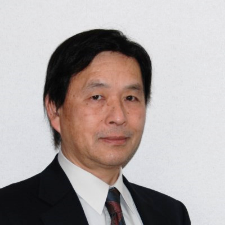 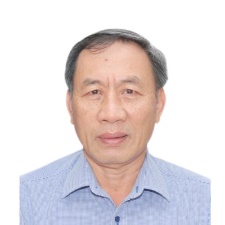 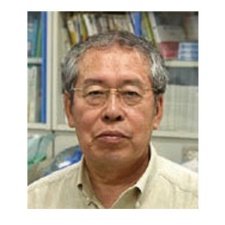 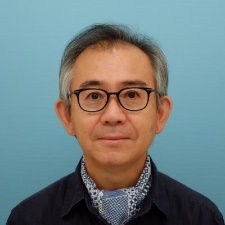 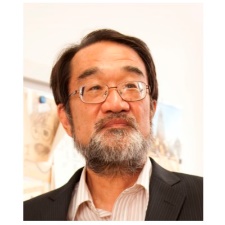 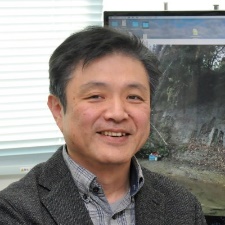 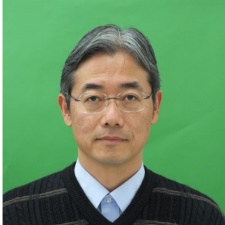 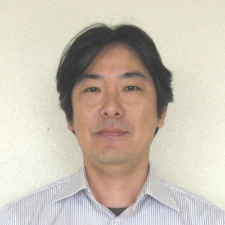 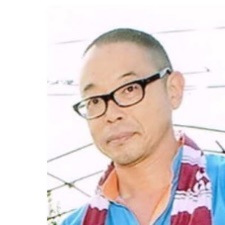 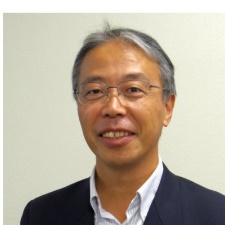 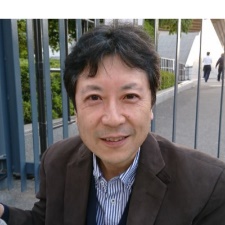 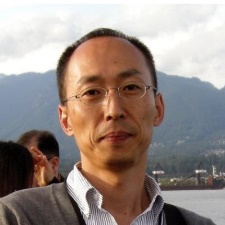 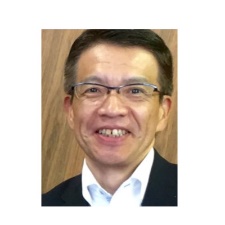 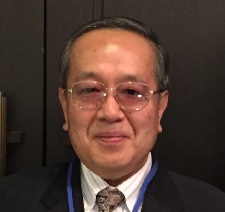 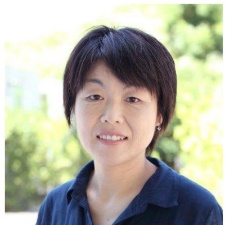 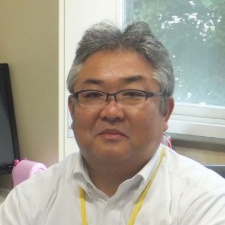 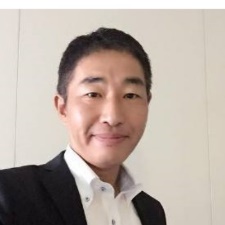 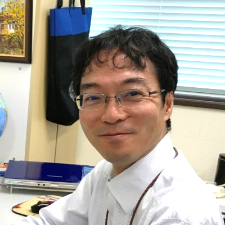 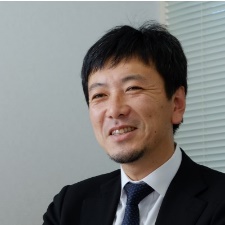 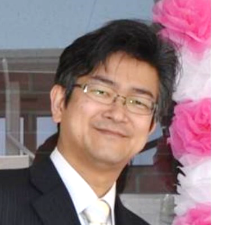 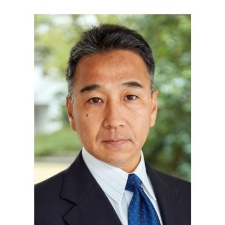 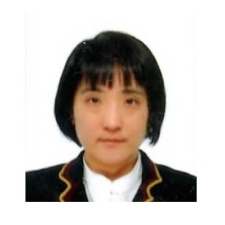 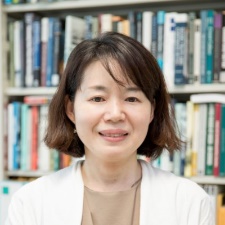 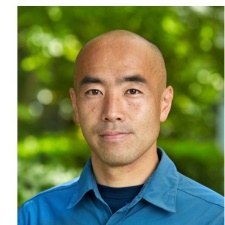 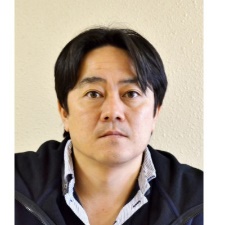 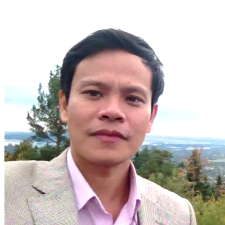 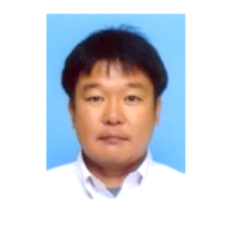 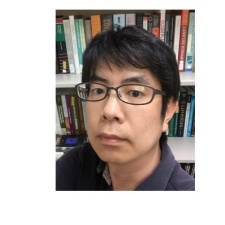 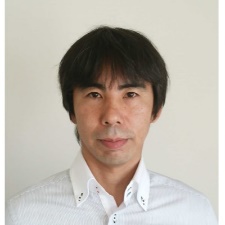 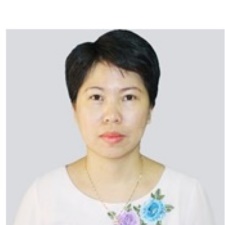 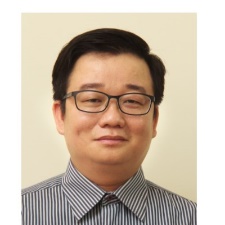 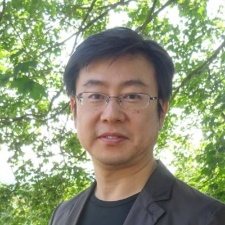 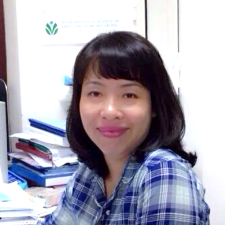 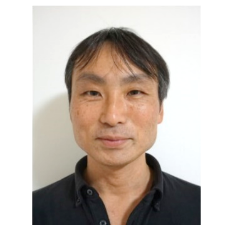 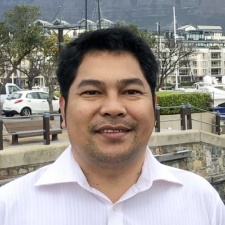 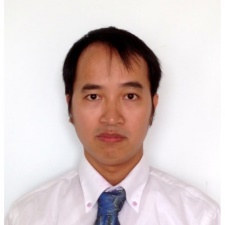 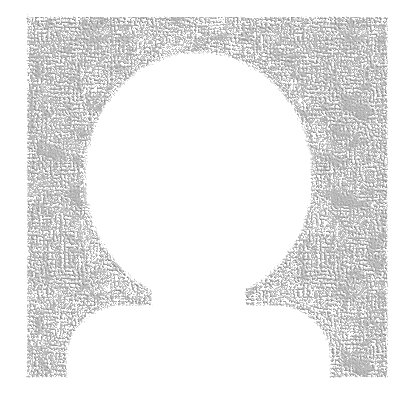 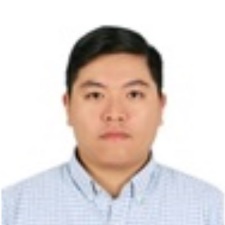 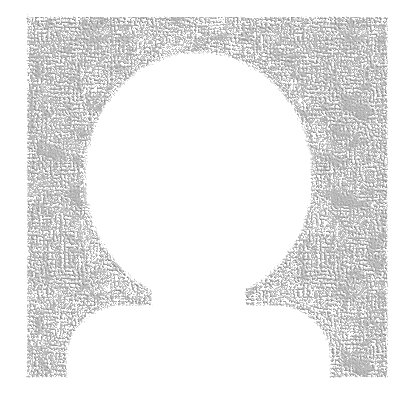 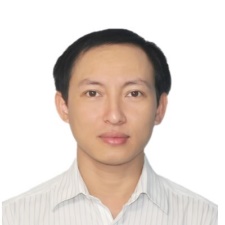 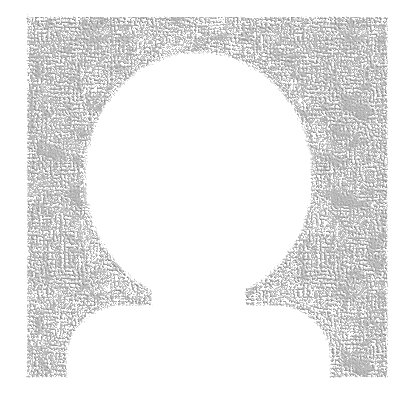 MCCD’s Students2018-2020
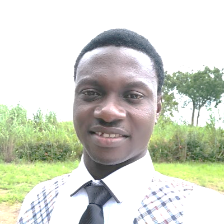 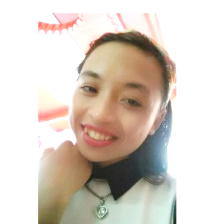 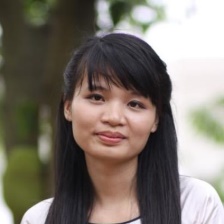 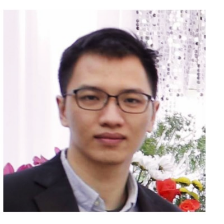 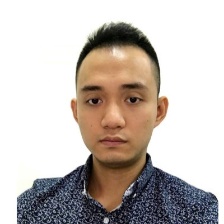 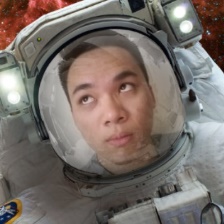 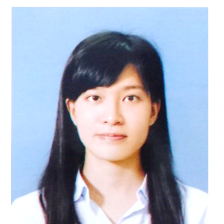 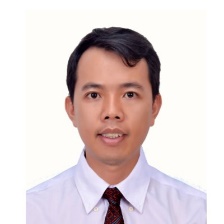 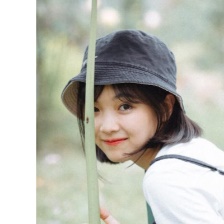 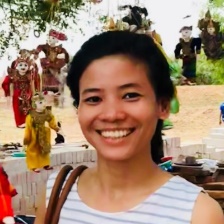 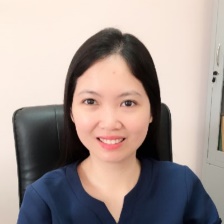 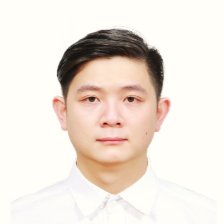 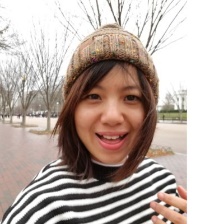 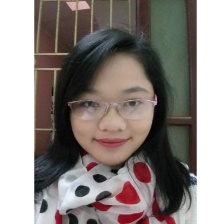 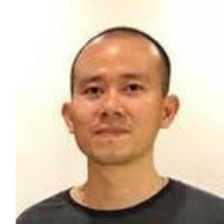 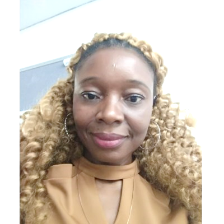 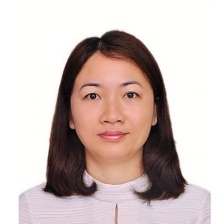 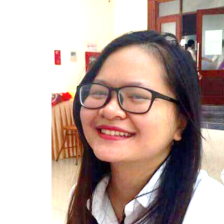 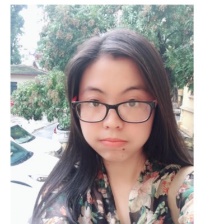 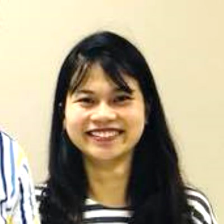 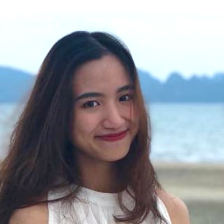 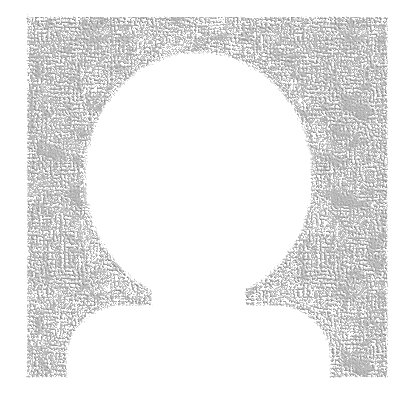 Operation of MCCD
MCCD creates good quality assurance conditions for you
Concentration study mode in small-size classroom aiming to ensure quality of teaching/learning/self study activities
Combination of using English (Japanese) and Vietnamese languages in academic activities: transferring professional knowledge and skills as well as cultivating foreign language ability
Focusing on fieldtrip, practical activities, internship and guest lectures
Curriculum Structure
Master dissertation
Internship in Japan and Vietnam
The 2nd  year
Management-oriented
Research-oriented
Economics

4 subjects
Natural Science
7 subjects
Policy & Social
6 subjects
Social Science
8 subjects
Common elective
- Sustainable Development in the Context of Climate Change
- Climate Change Risk Assessment and Management
- Social Research on Climate Change
- Economics of Climate Change 
- Geo-informatics and Data Analysis for Climate Change Response
The 1st  year
Basic subjects on climate change
- Fundamentals of science of climate change  I, II
- Climate change impacts and vulnerability assessment 
- Climate change mitigation and adaptation
Subjects in MCCD
Compulsory: 		18credits
Elective:			19/71  credits
Internship:		6 credits
Master’s thesis:	12 credits
Class room
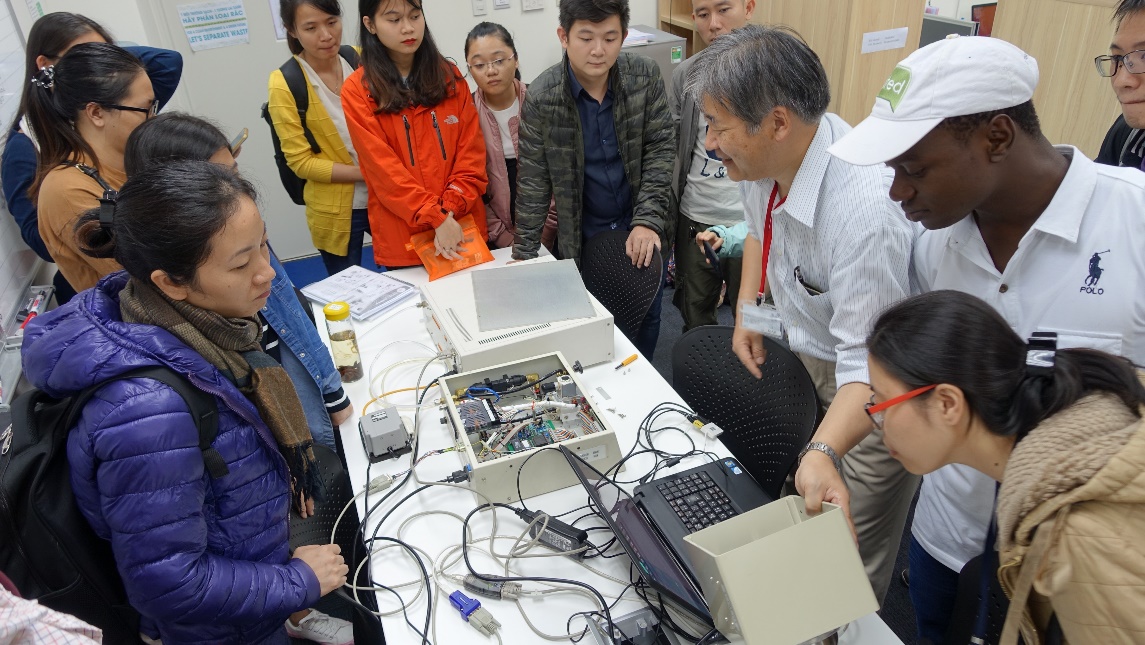 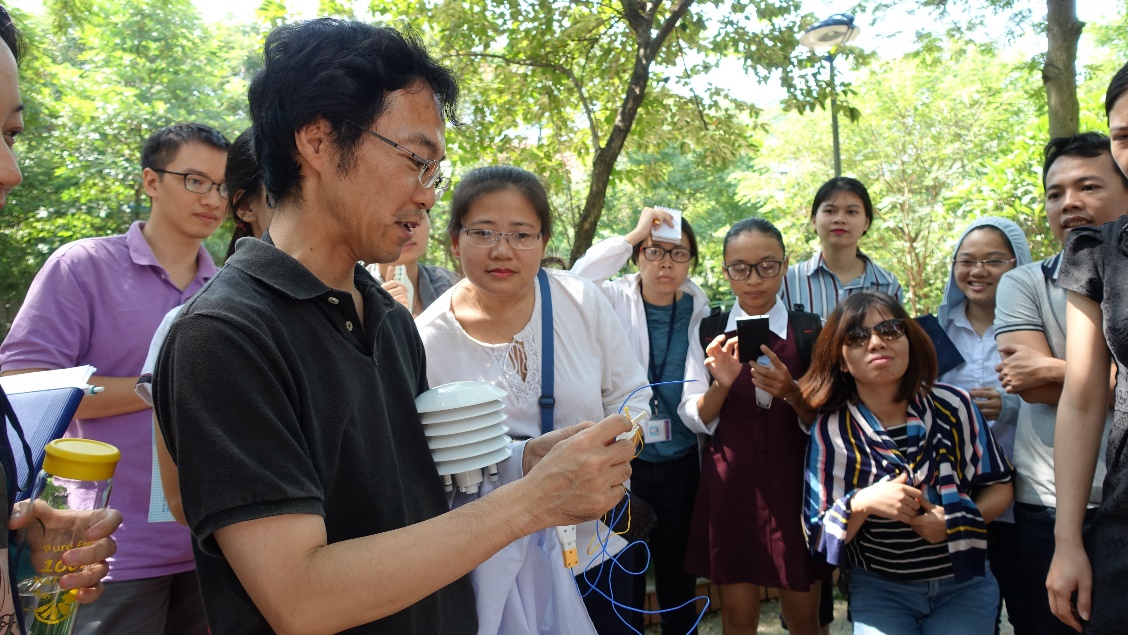 Class room
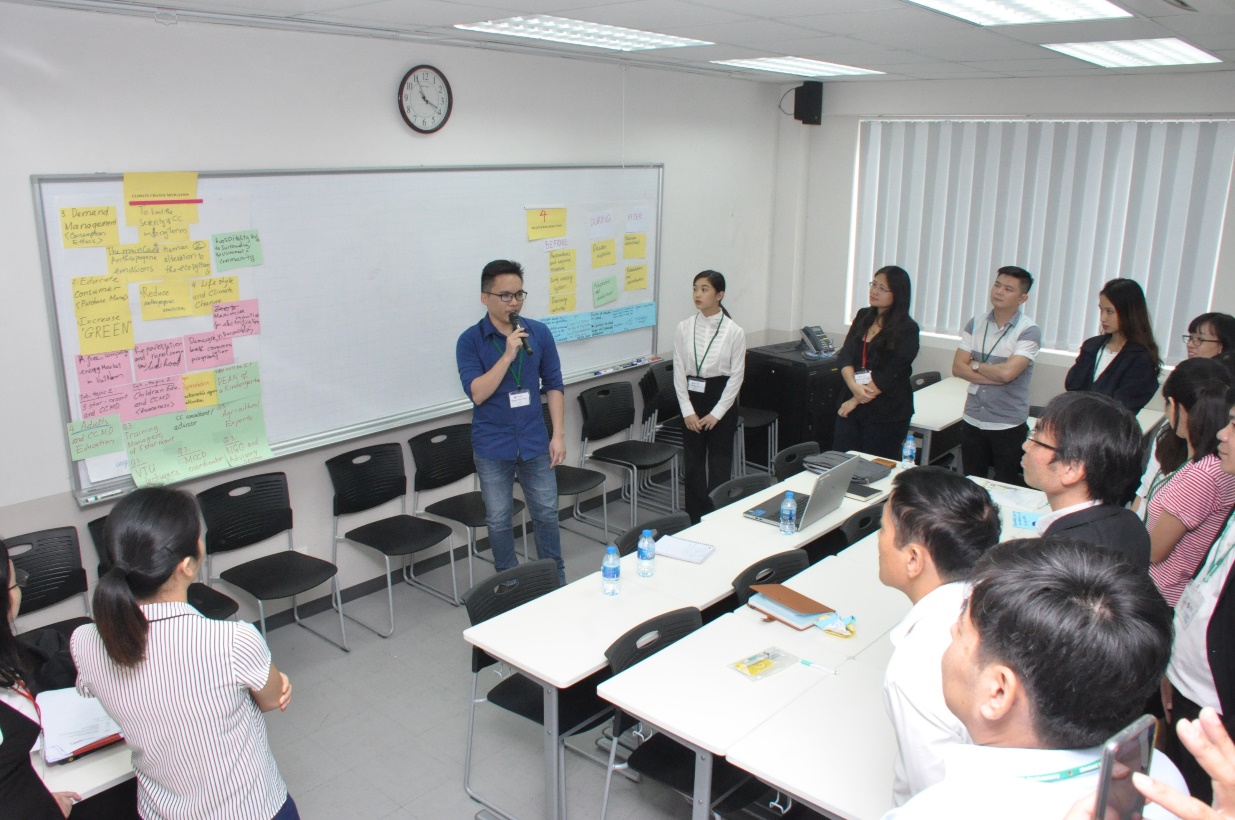 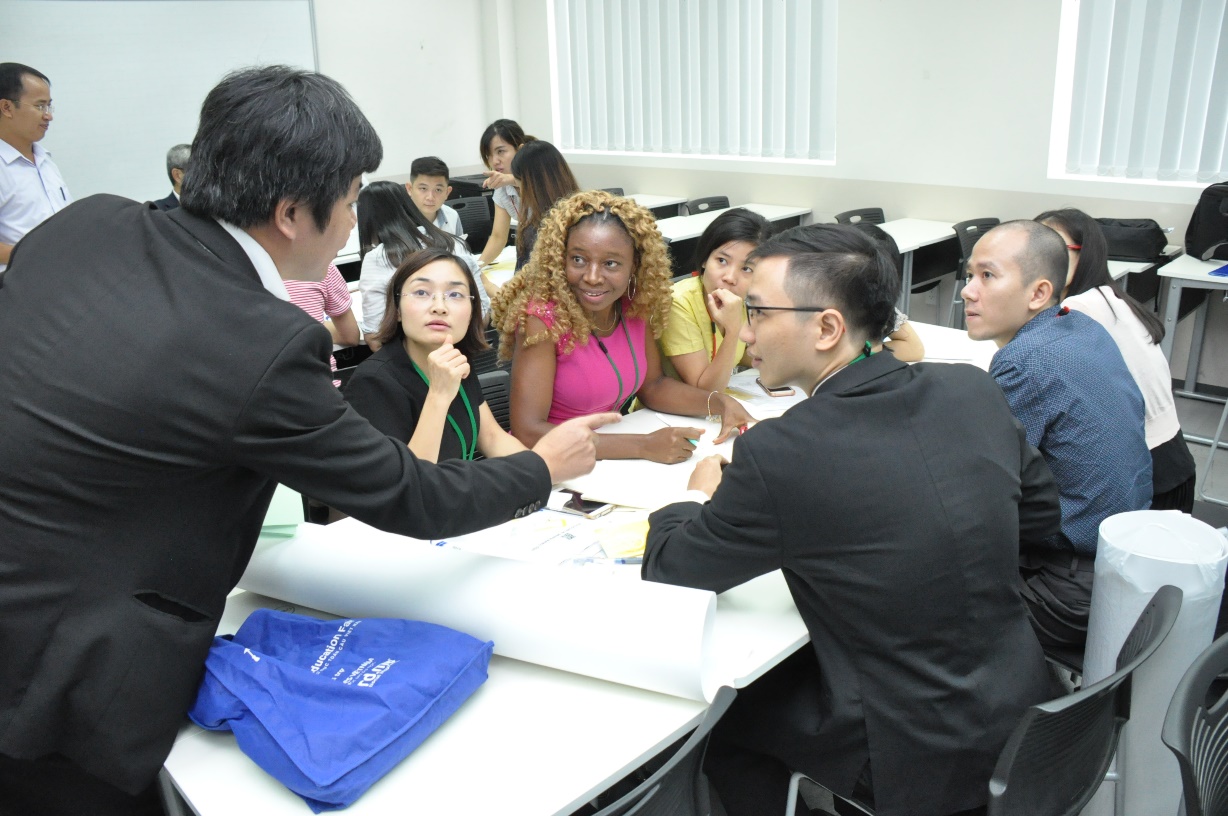 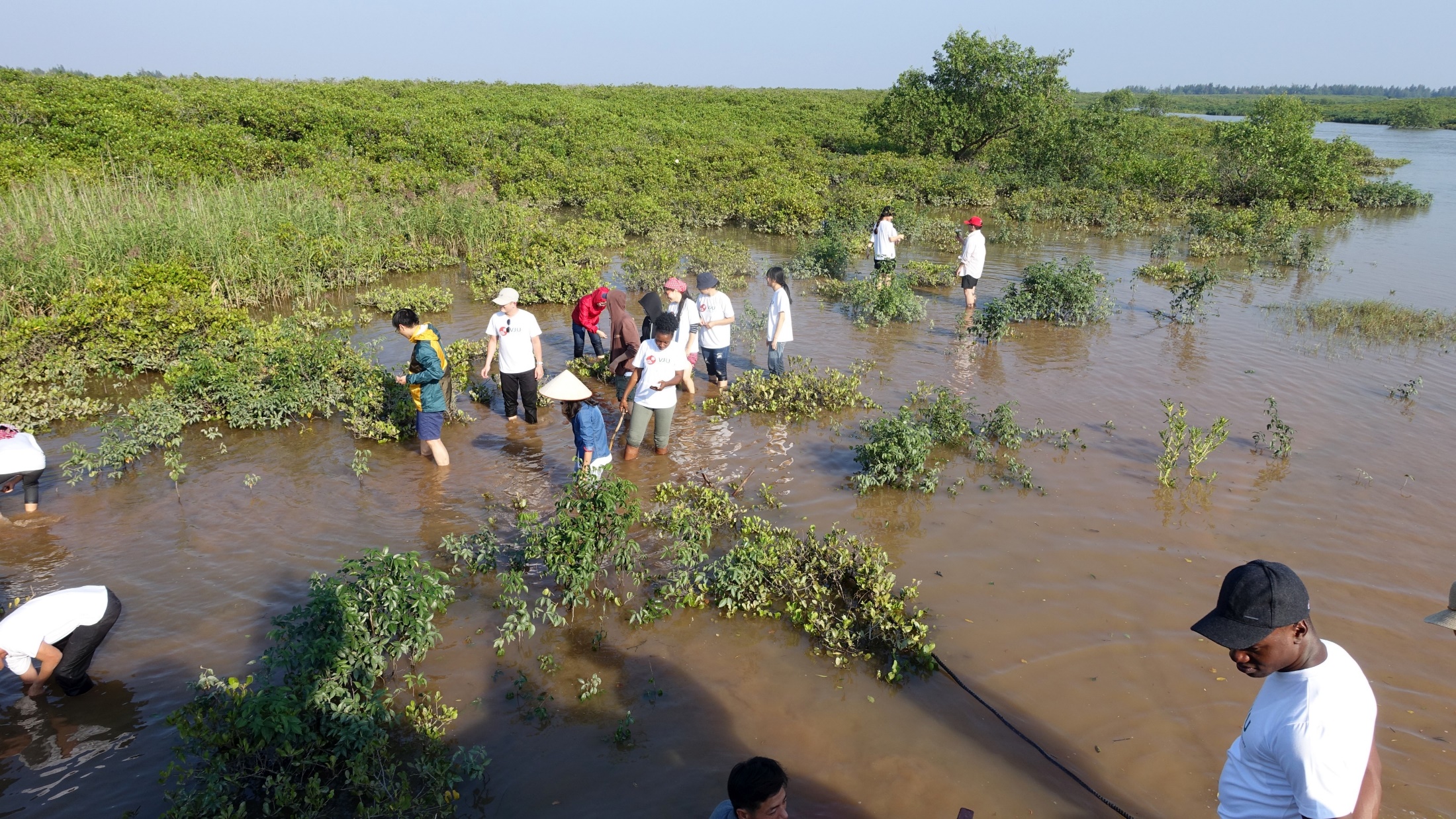 FIELD TRIPS
Field trip
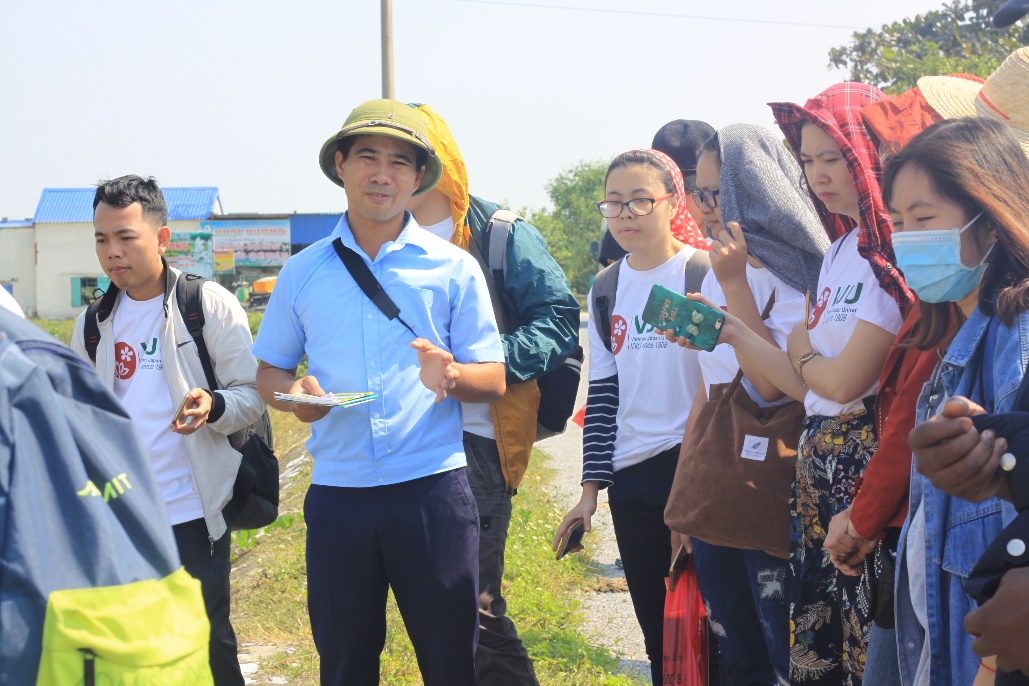 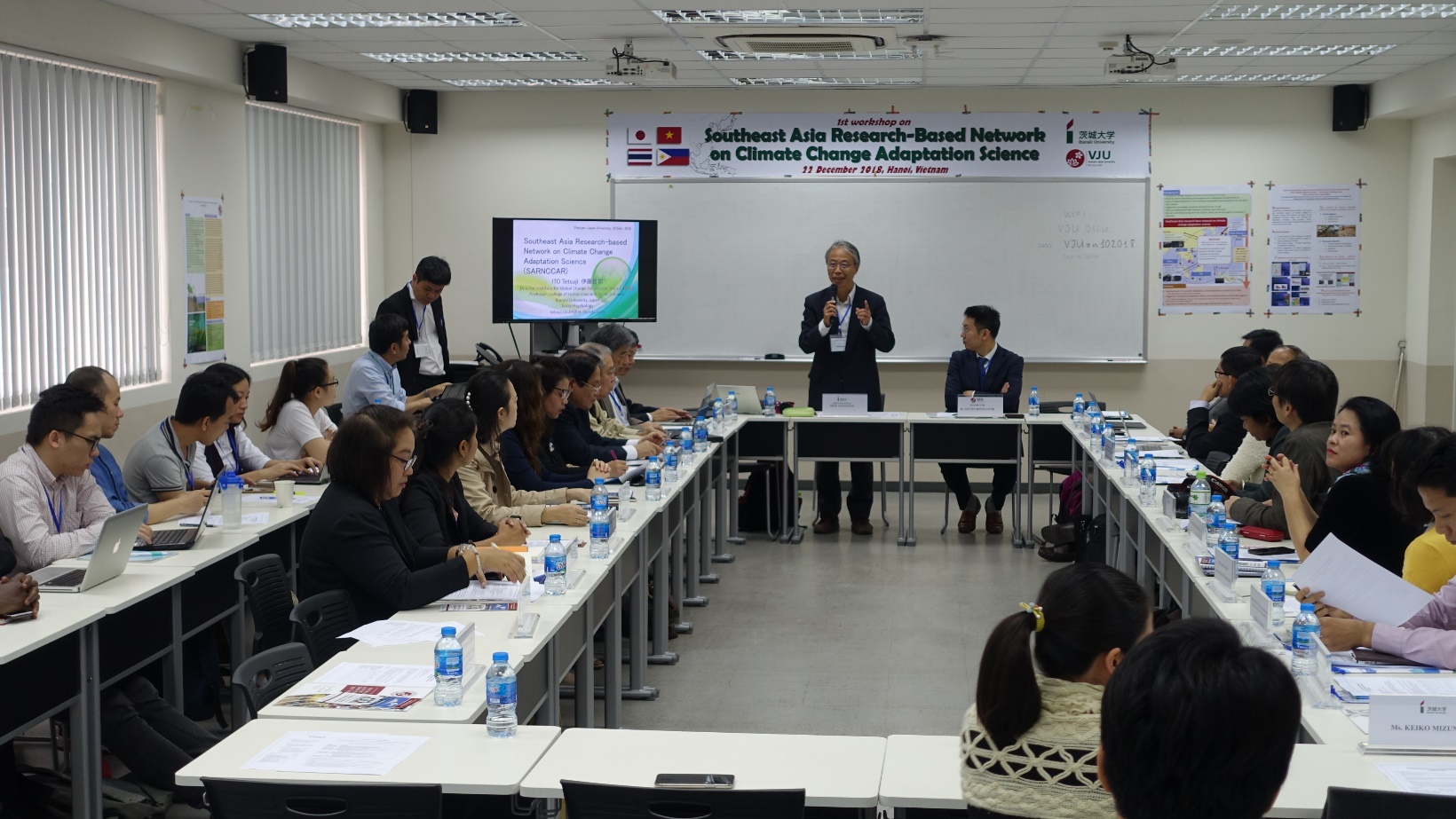 International Workshop
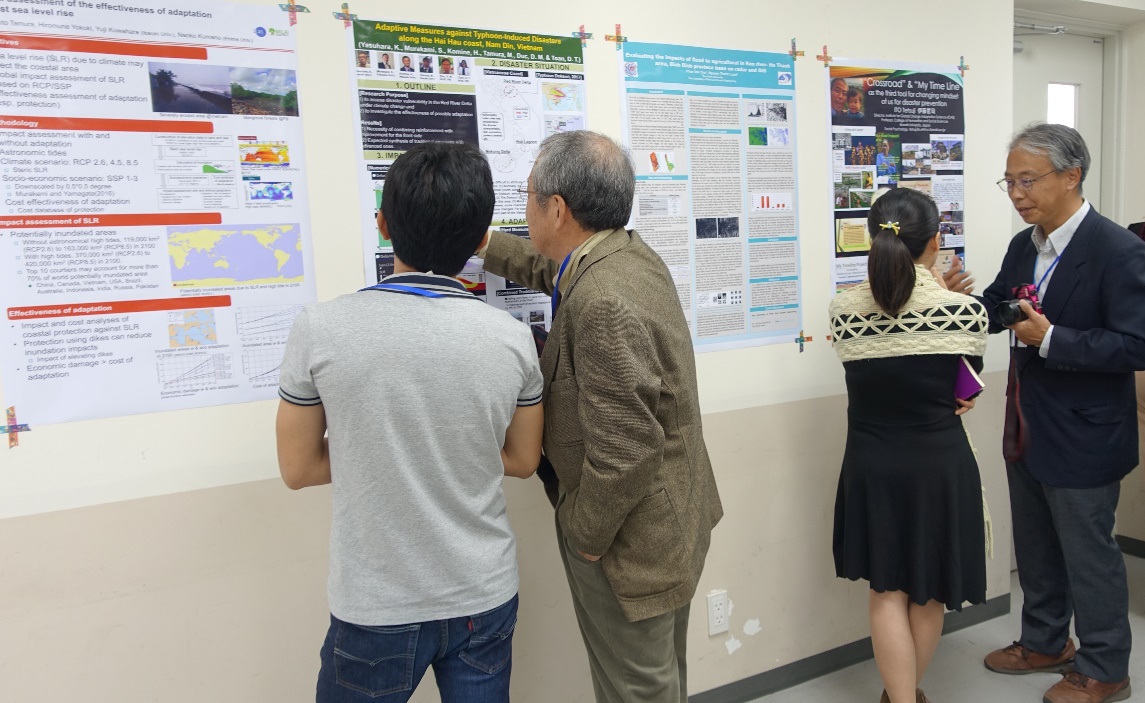 MCCD Admission 2019
The number to be admitted: Max 20 
Admission requirements   
English proficiency: 
		Level 3/6 (IELTS 4.0 – 4.5) or equivalent
GPA: 	See the brochure for the detail
Major background:
Majors in natural sciences; social sciences and behavioral sciences; business and management; other social majors with high-interdisciplinary nature.
Examination
Review of Application documents
Interview test (20-30 minutes)
MCCD Admission 2019
1st entrance examination:	Sat 23rd March 2019
Submission dead line: 18th March

2nd entrance examination:	The end of July 2019
				Submission dead line: 19th July
Hotline: 	0966 954 736
Website: 	www.vju.ac.vnFacebook:	www.facebook.com/VietnamJapanUniversity
Email: 		admission@vju.ac.vn
Further informationVJU channel on Facebook
Thank you so much!
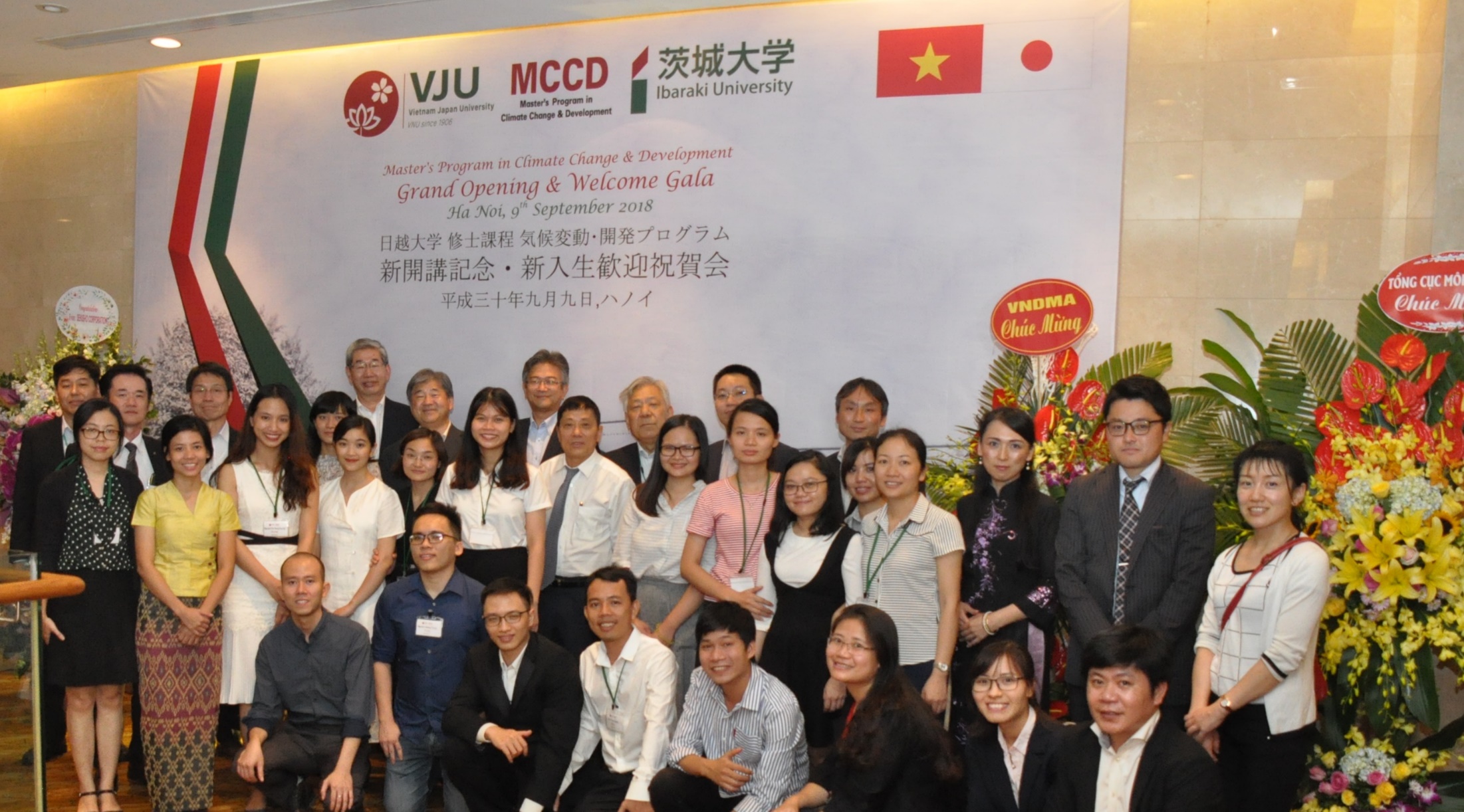